Мама слово дорогое, в слове том тепло и светКо  дню матери
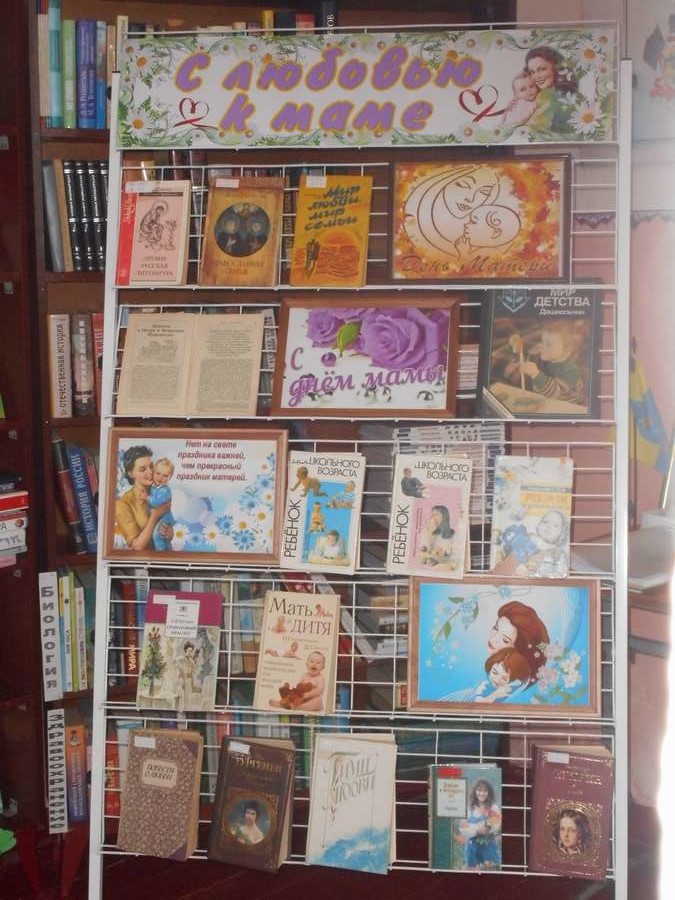 Гривенская сельская библиотека
2020 год
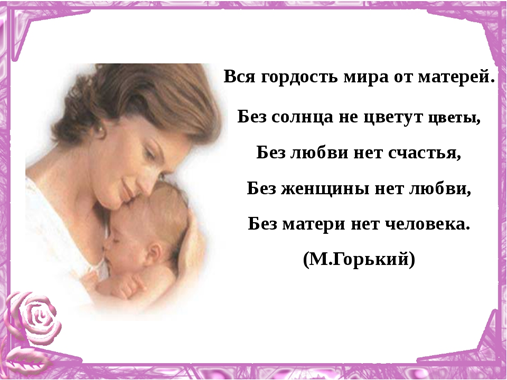 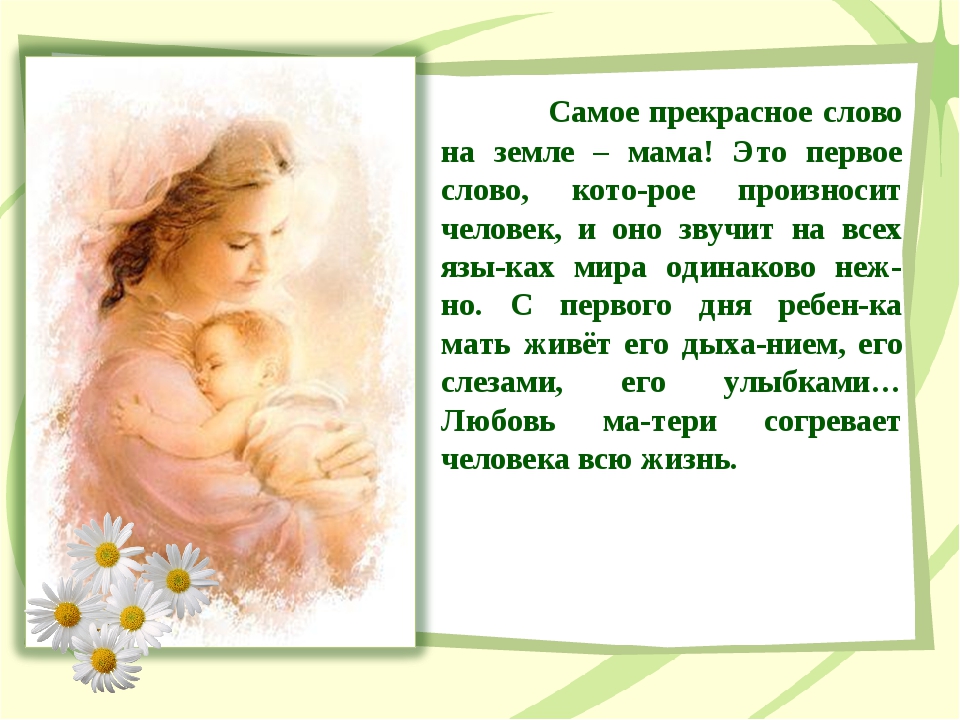 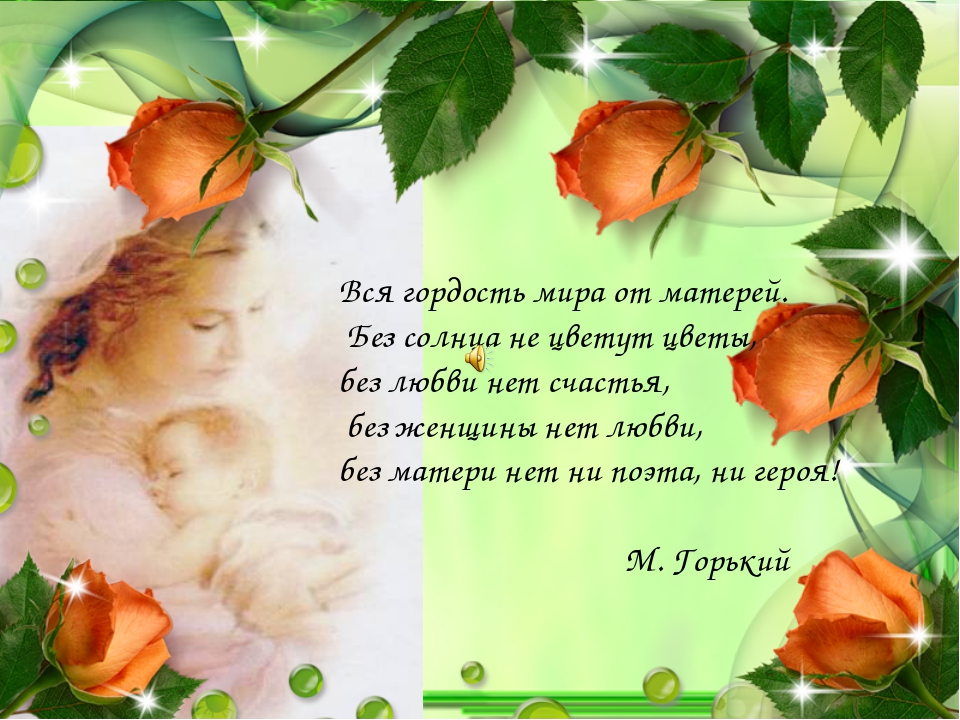 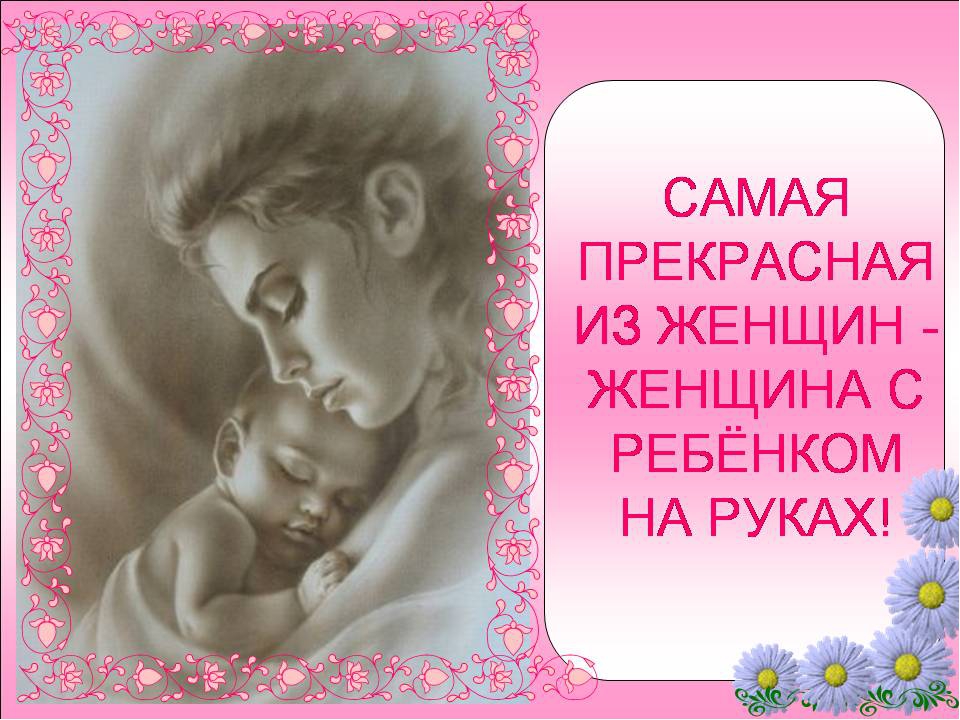 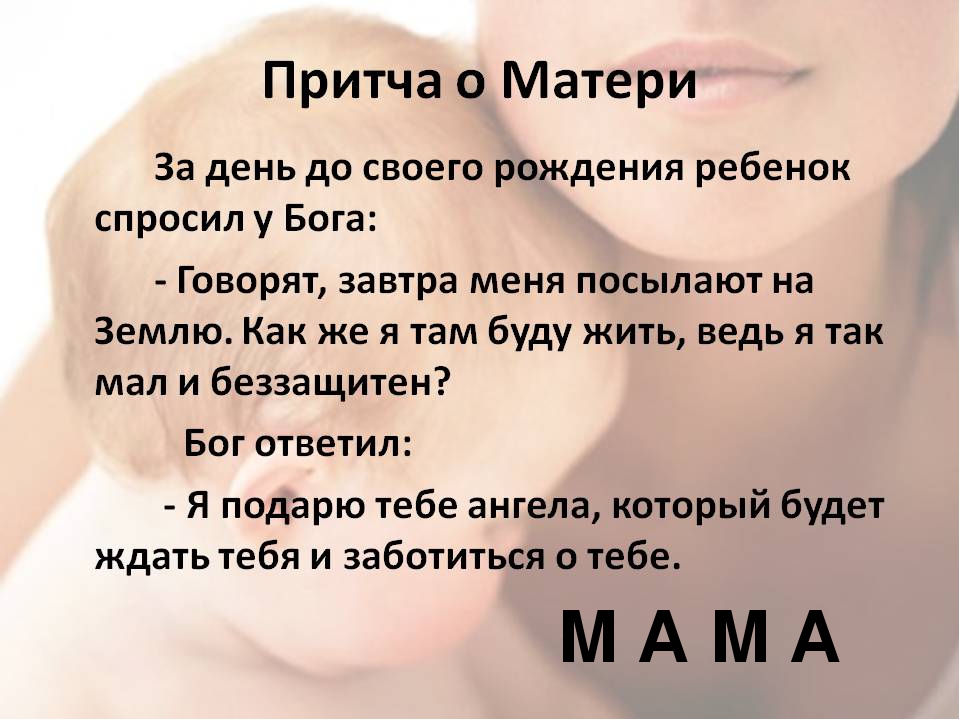 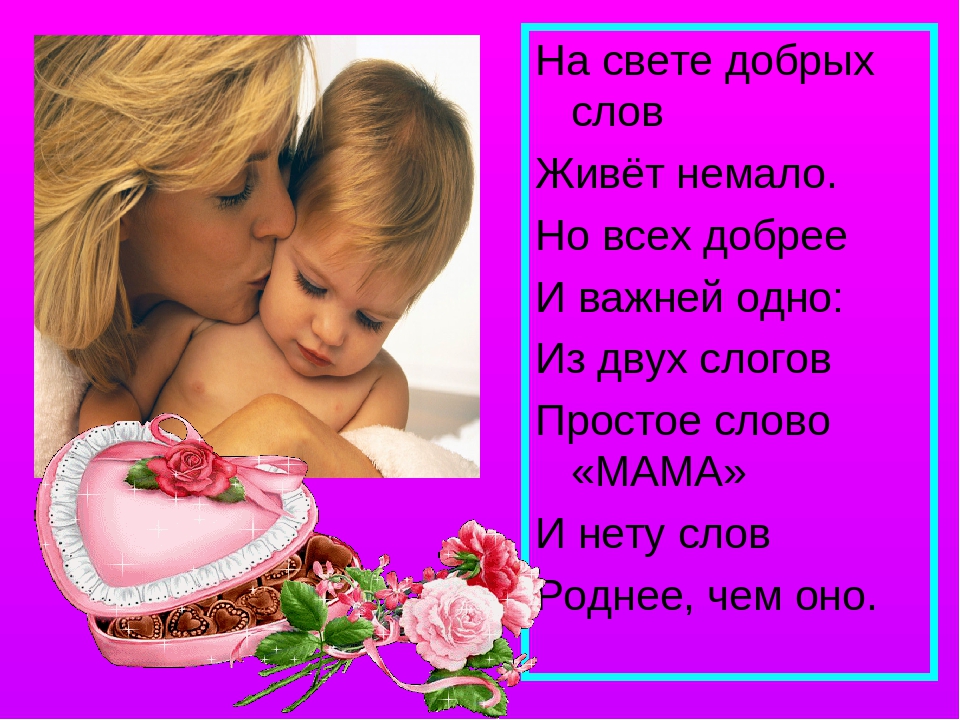 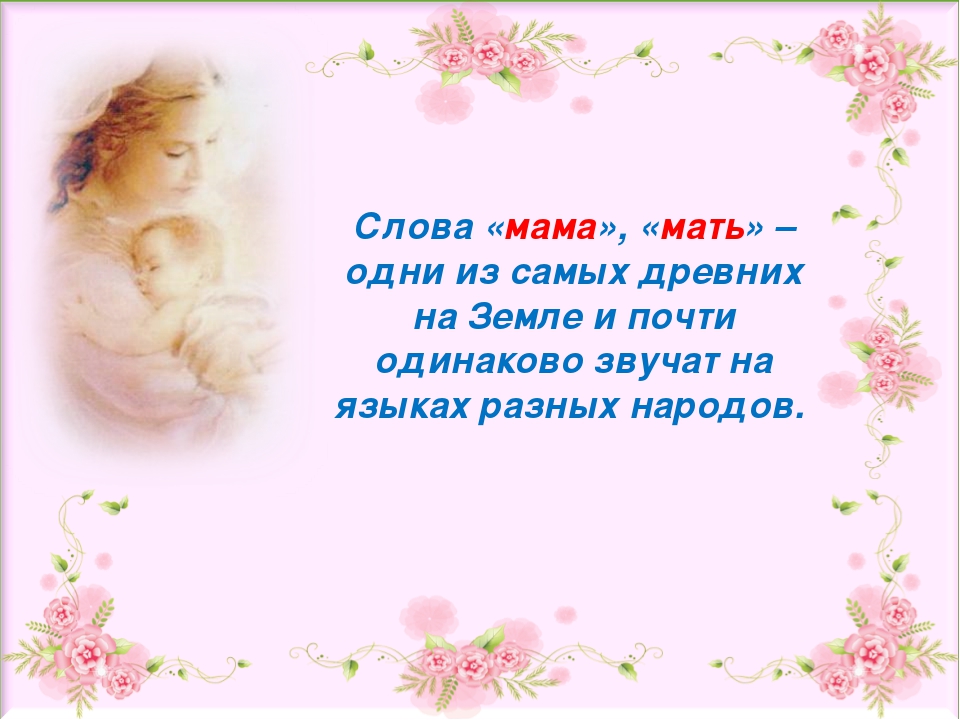 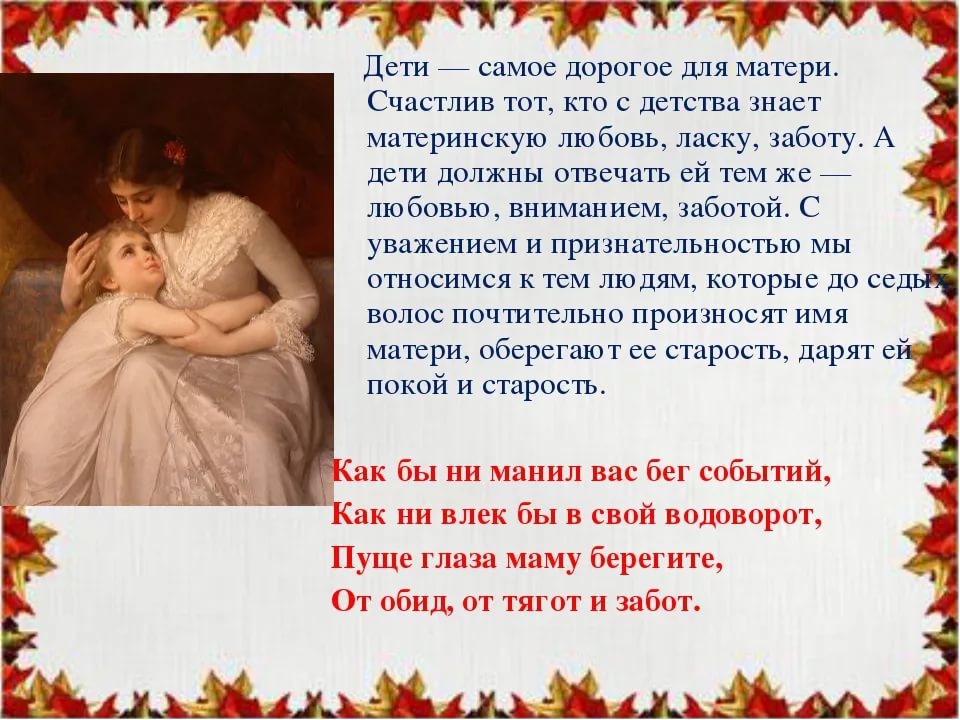 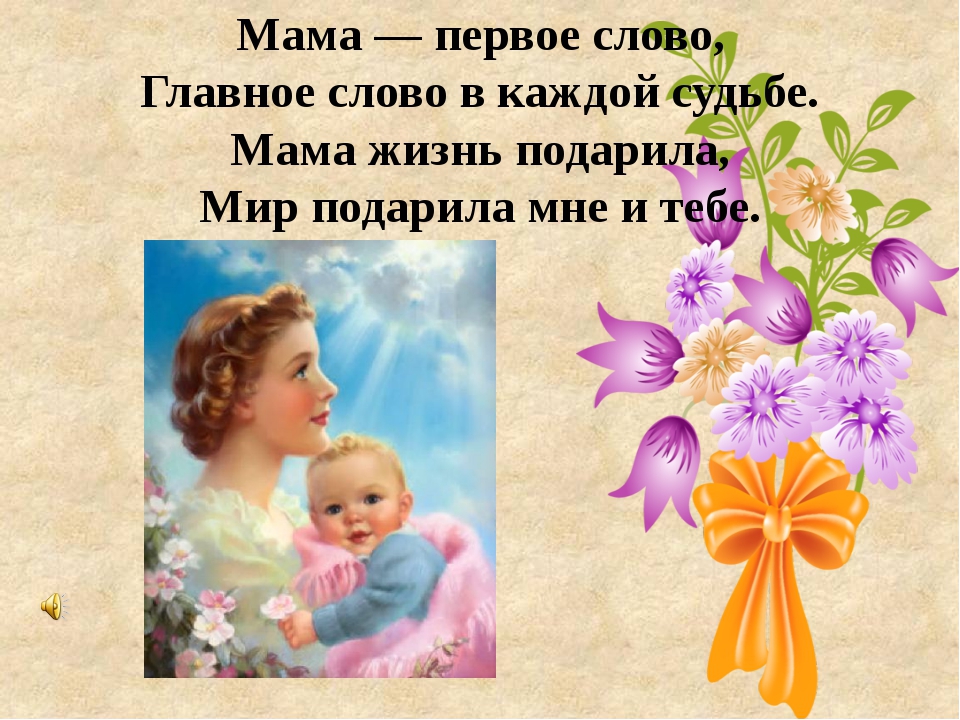 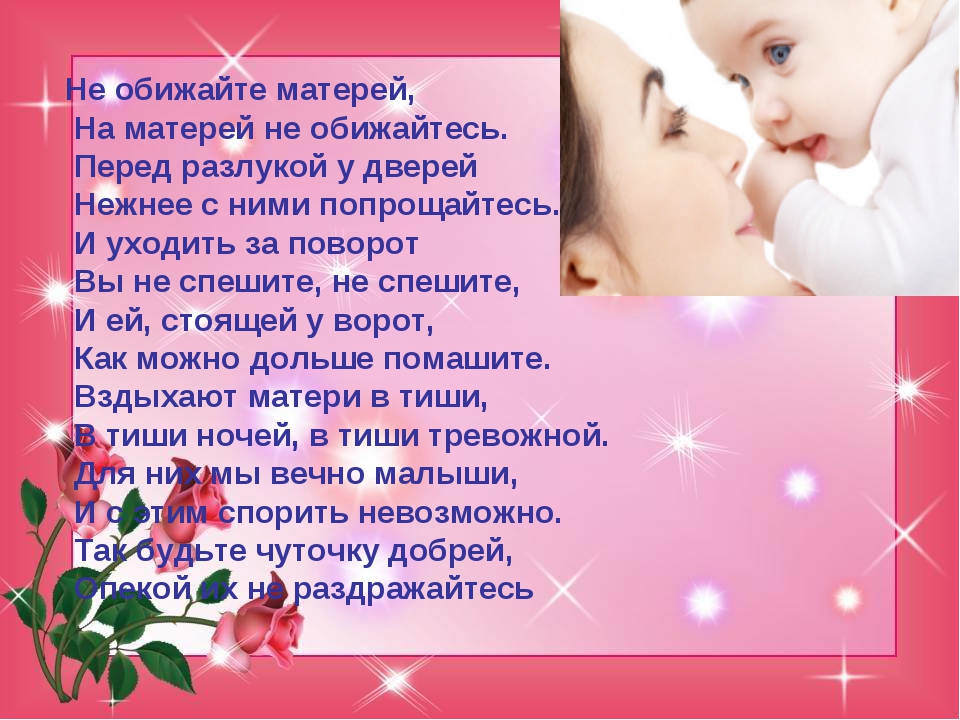 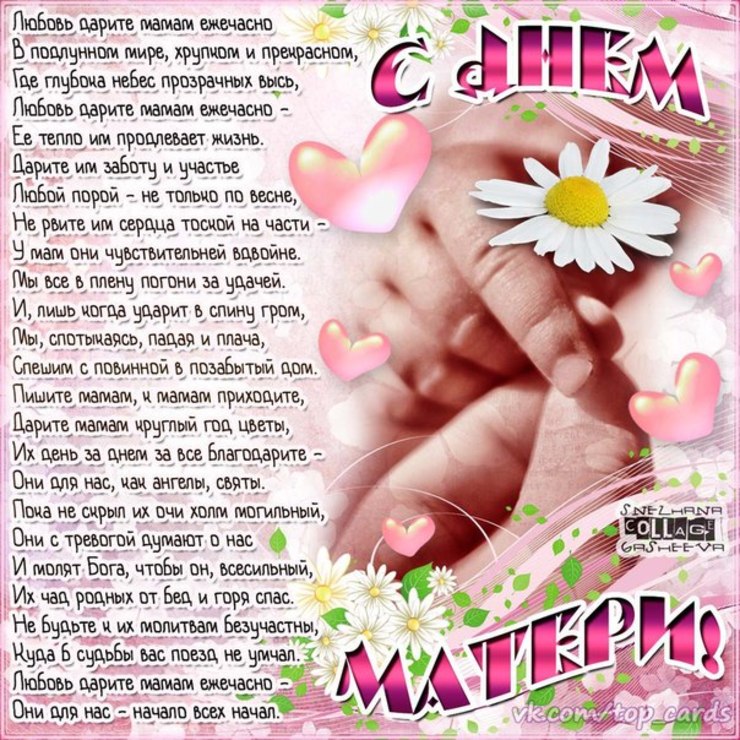 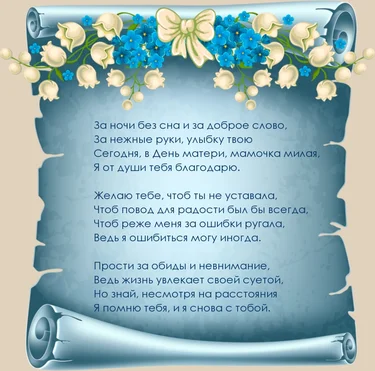